薬のことで困っていませんか？
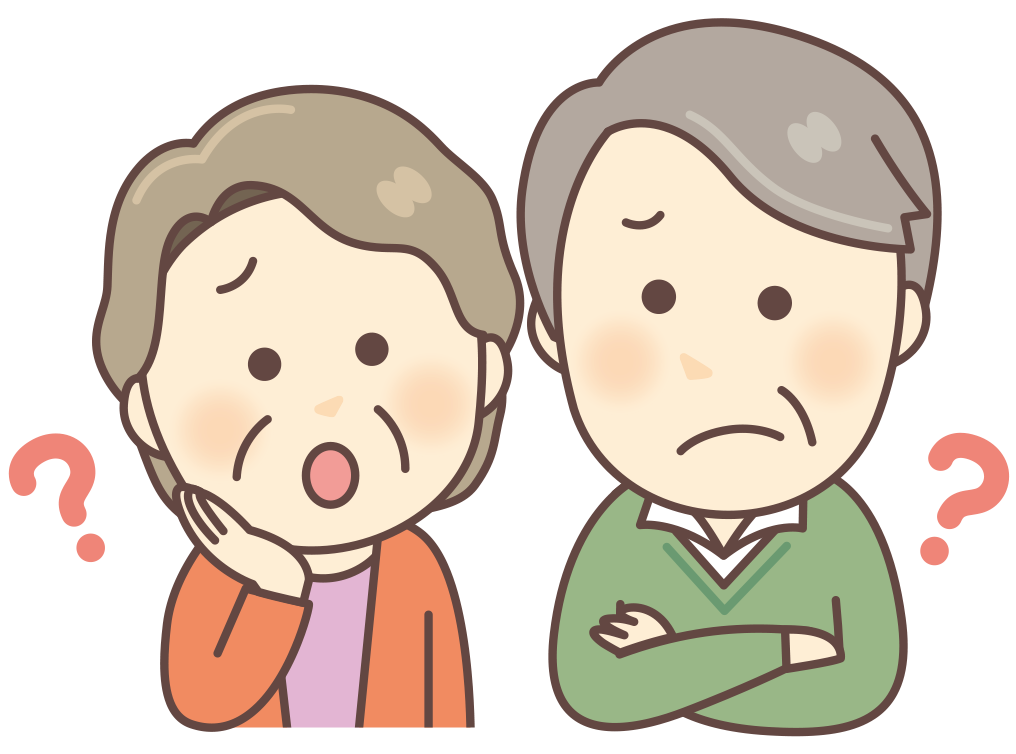 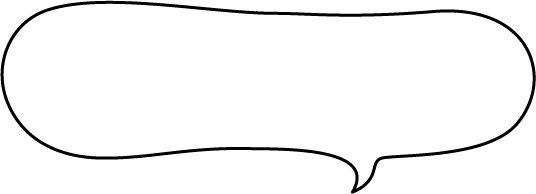 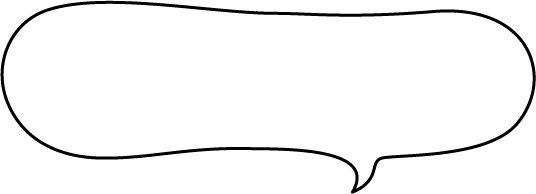 おまかせください！
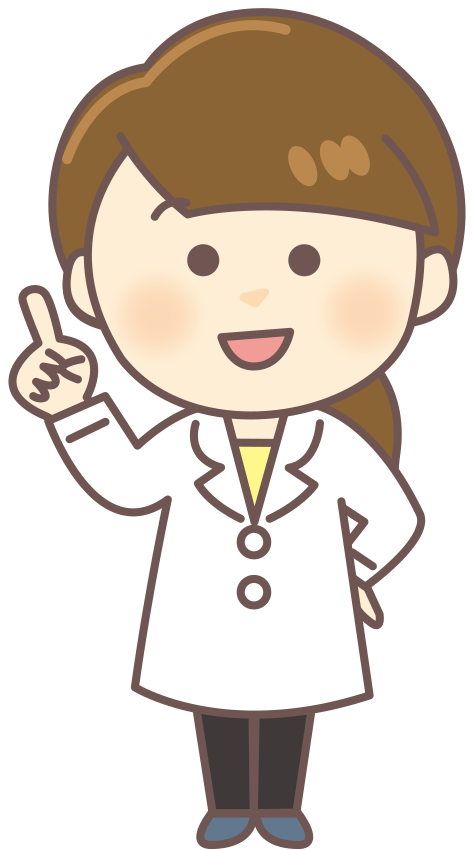 薬剤師が
薬に関する悩み・疑問にお応えします

当薬局では、薬剤管理指導をおこなっています
○○薬局